Usage of the SciTil for first T0
PANDA Collaboration Meeting 9.12.2013
| Tobias Stockmanns
Type of Simulation Done
Can we use the data from the SciTil detector as a starting T0 information?

What type of simulation done:
Only MC simulation not looking into digitization
Looking at time-of-flight of tracks hitting SciTil detector
DPM generator used with 1.5 / 6 / 15 GeV/c beam momentum (magnetic field not adapted)
1000 events simulated
15 GeV/c all hits
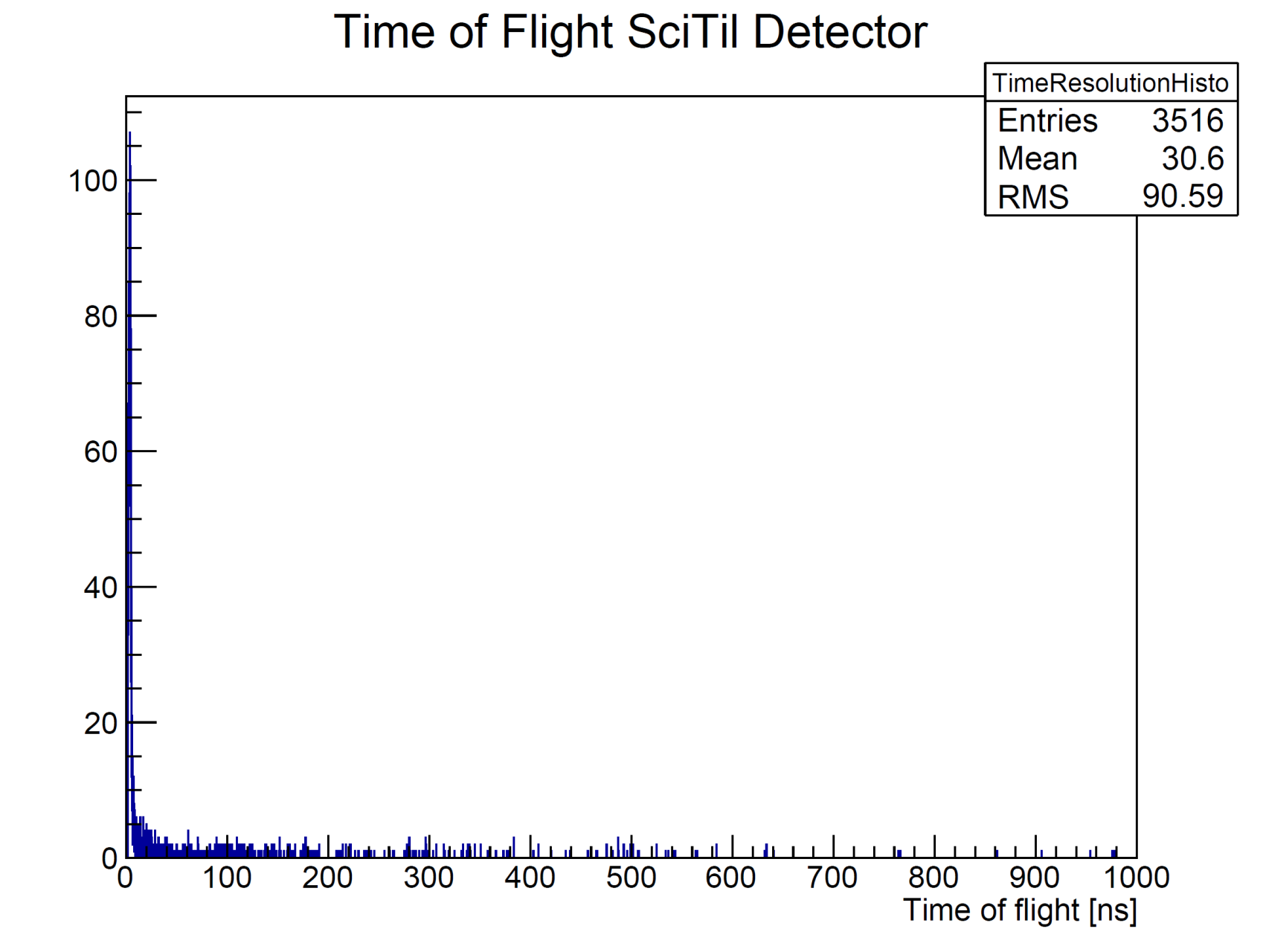 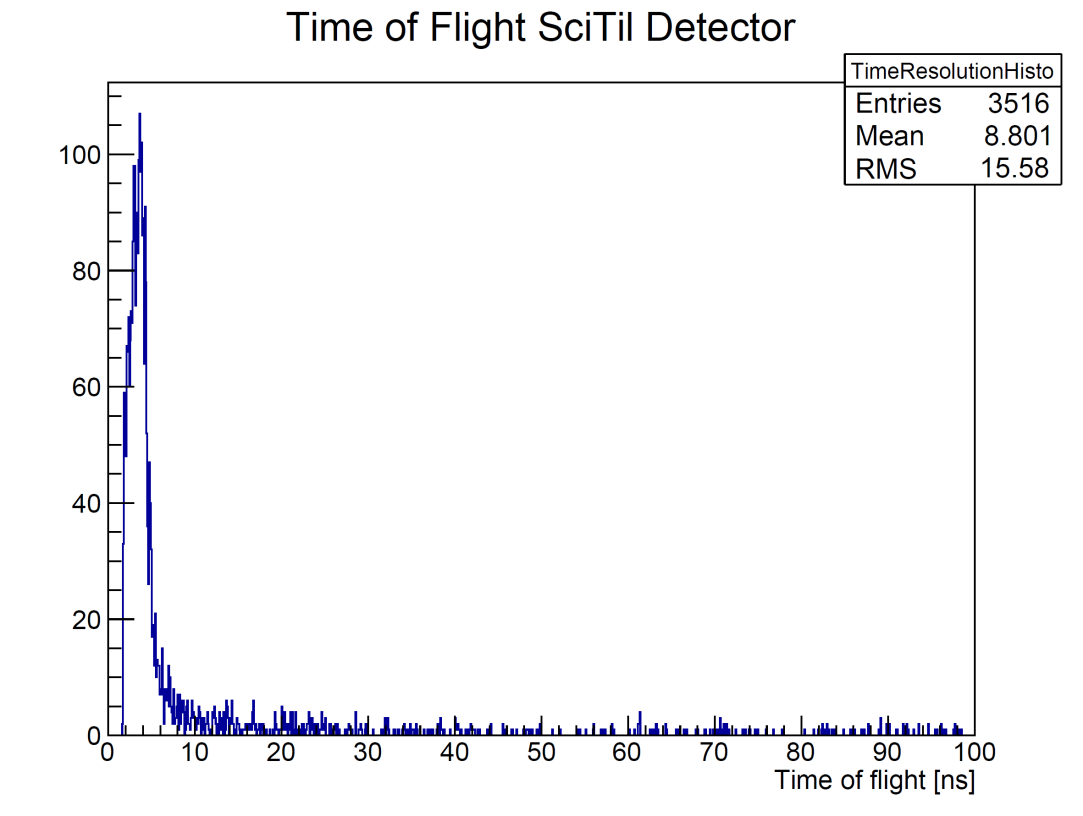 15 GeV/c no elastic scattering
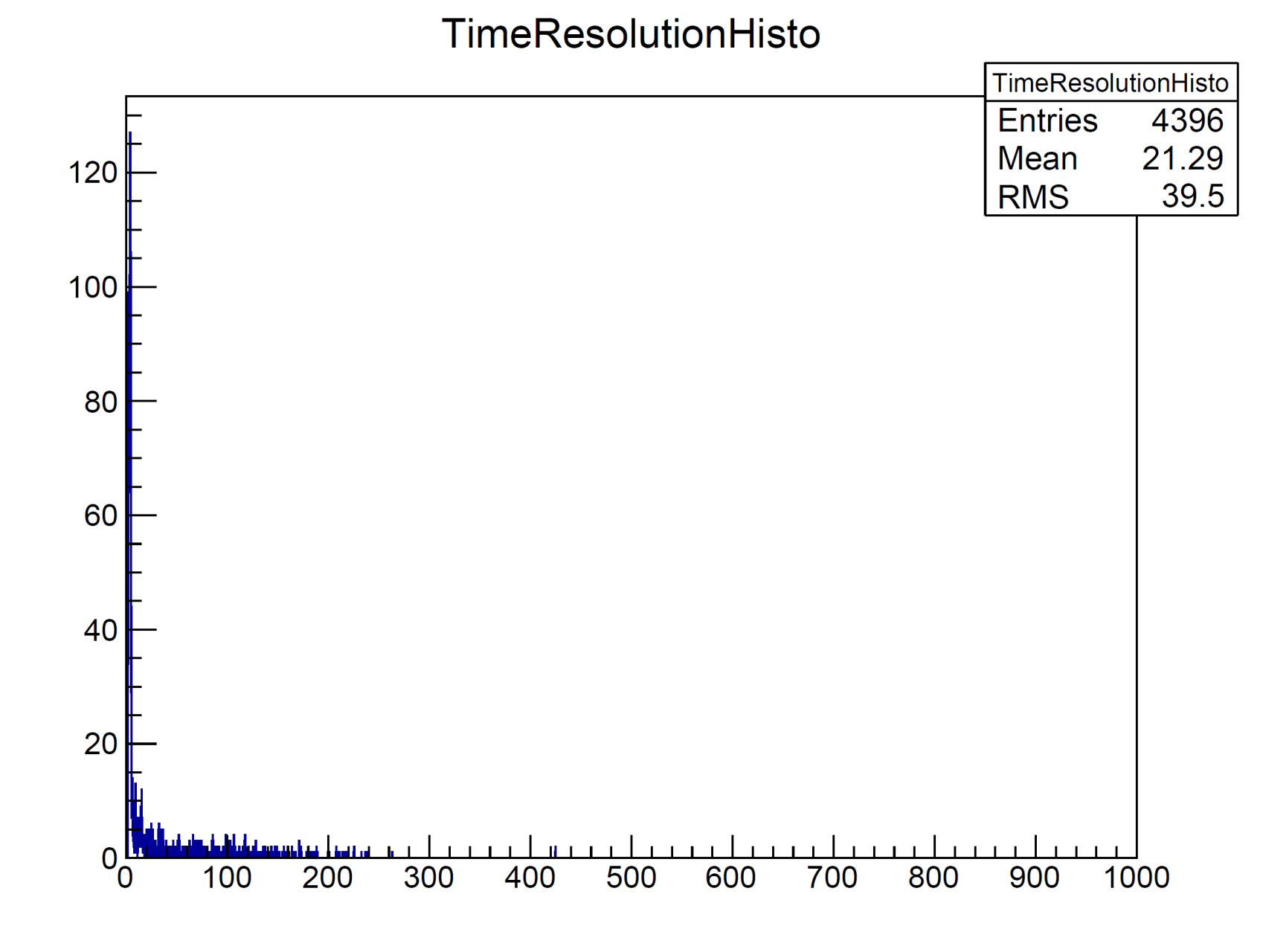 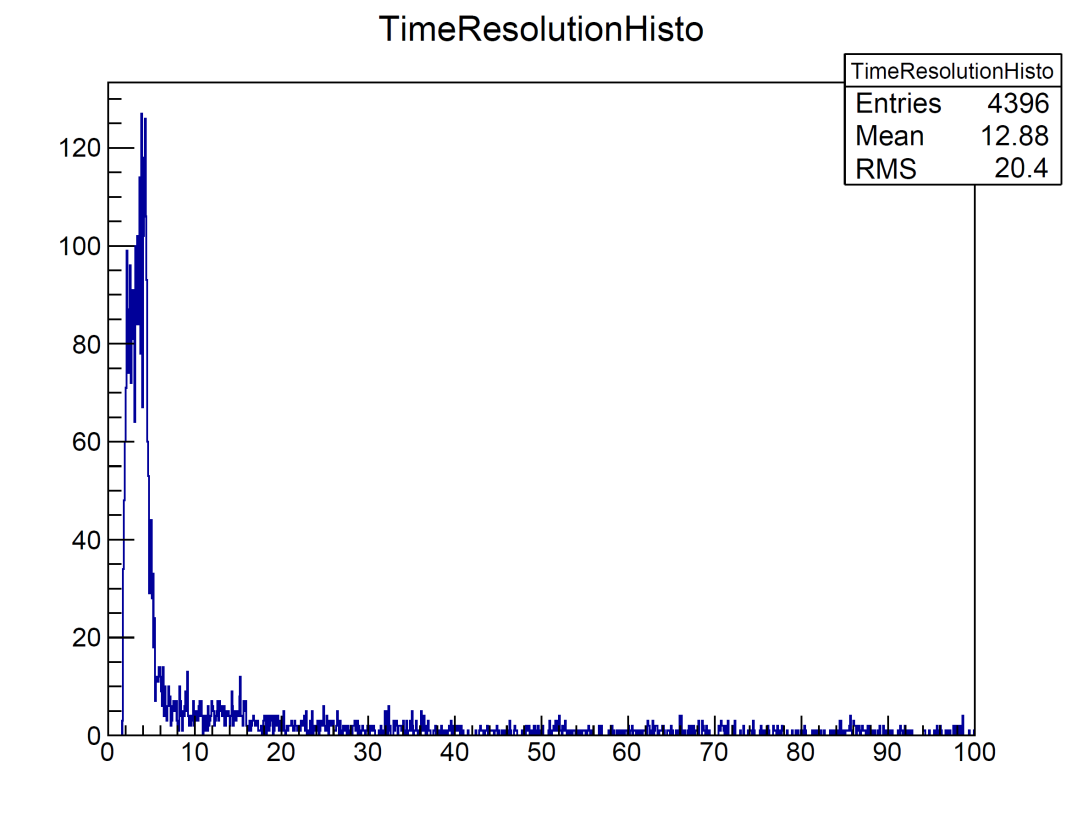 15 GeV/c primaries only
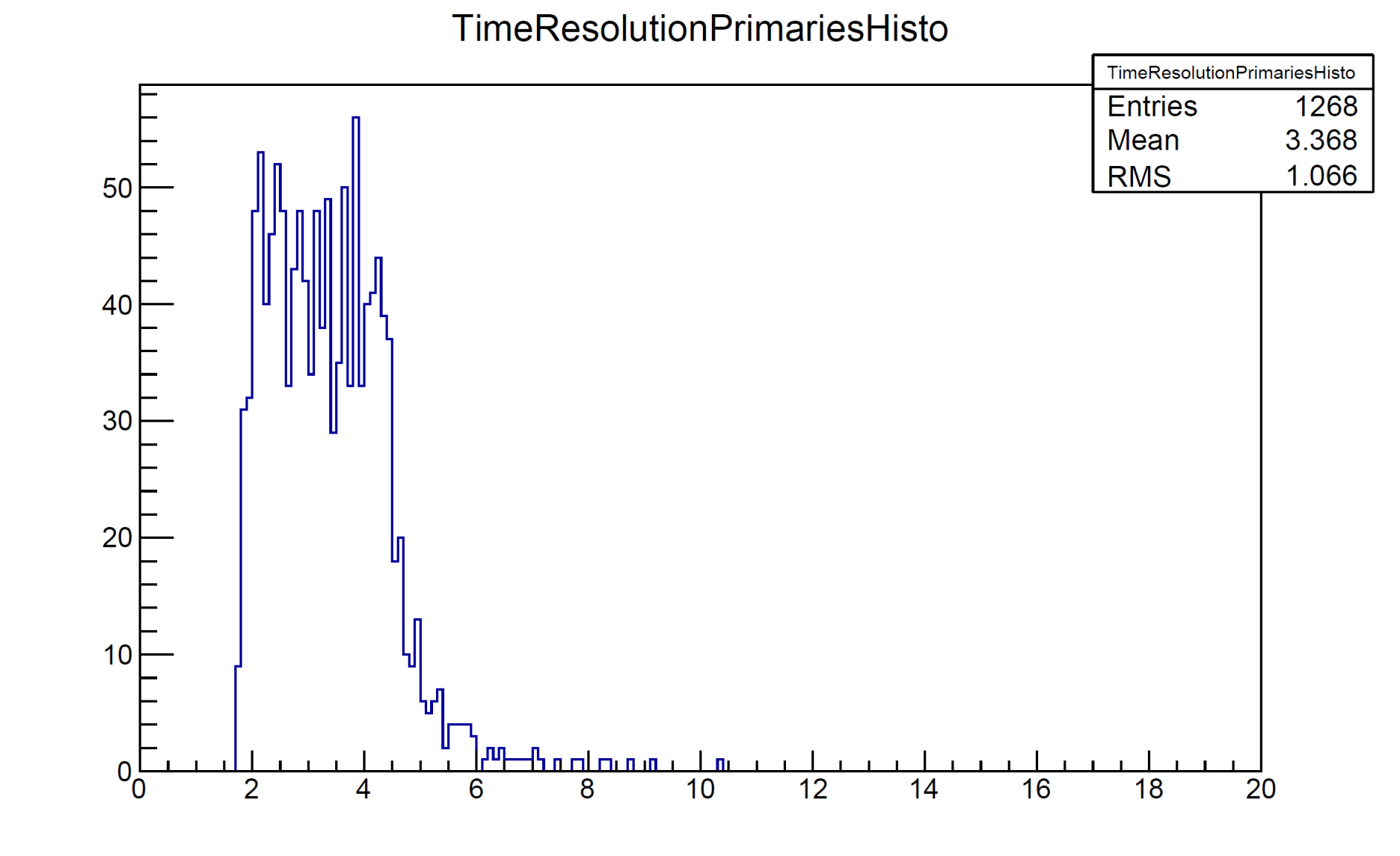 15 GeV/c fastest track in event
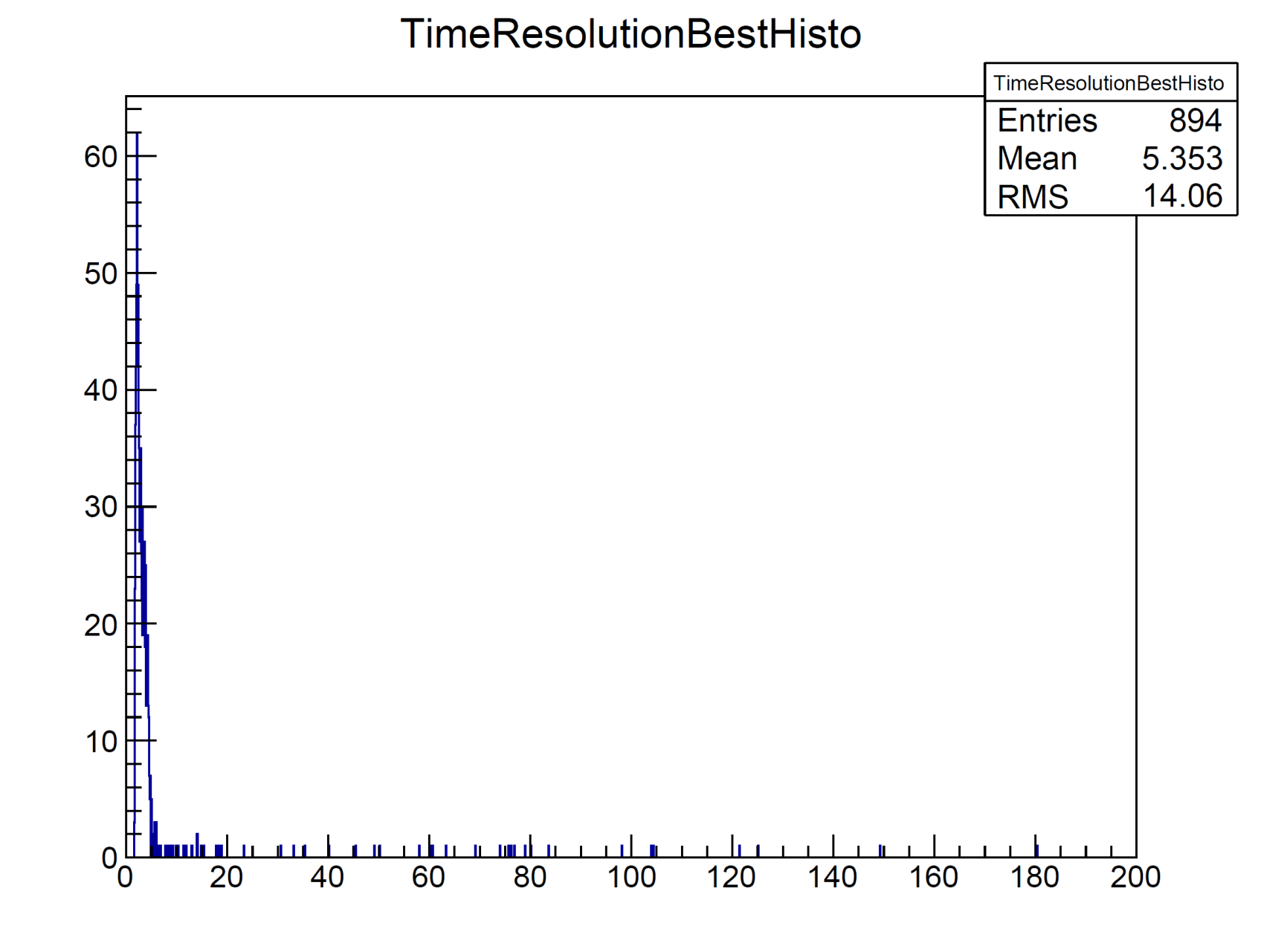 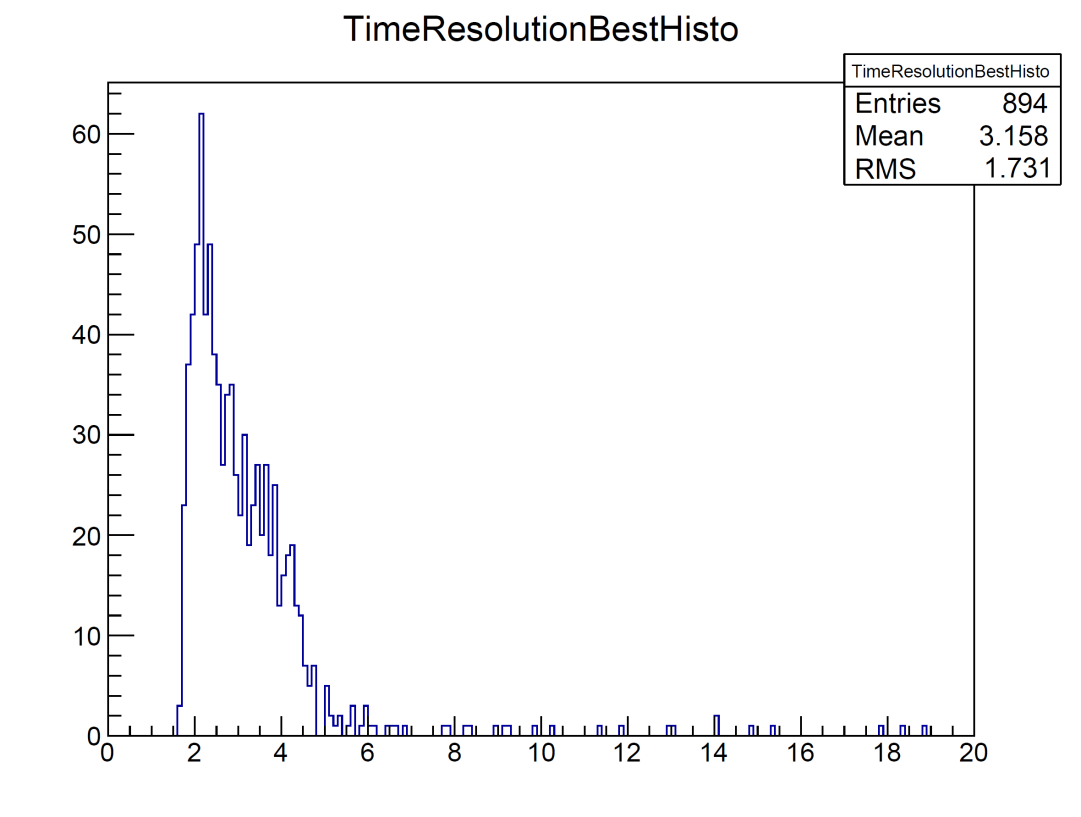 6 GeV/c fastest track per event
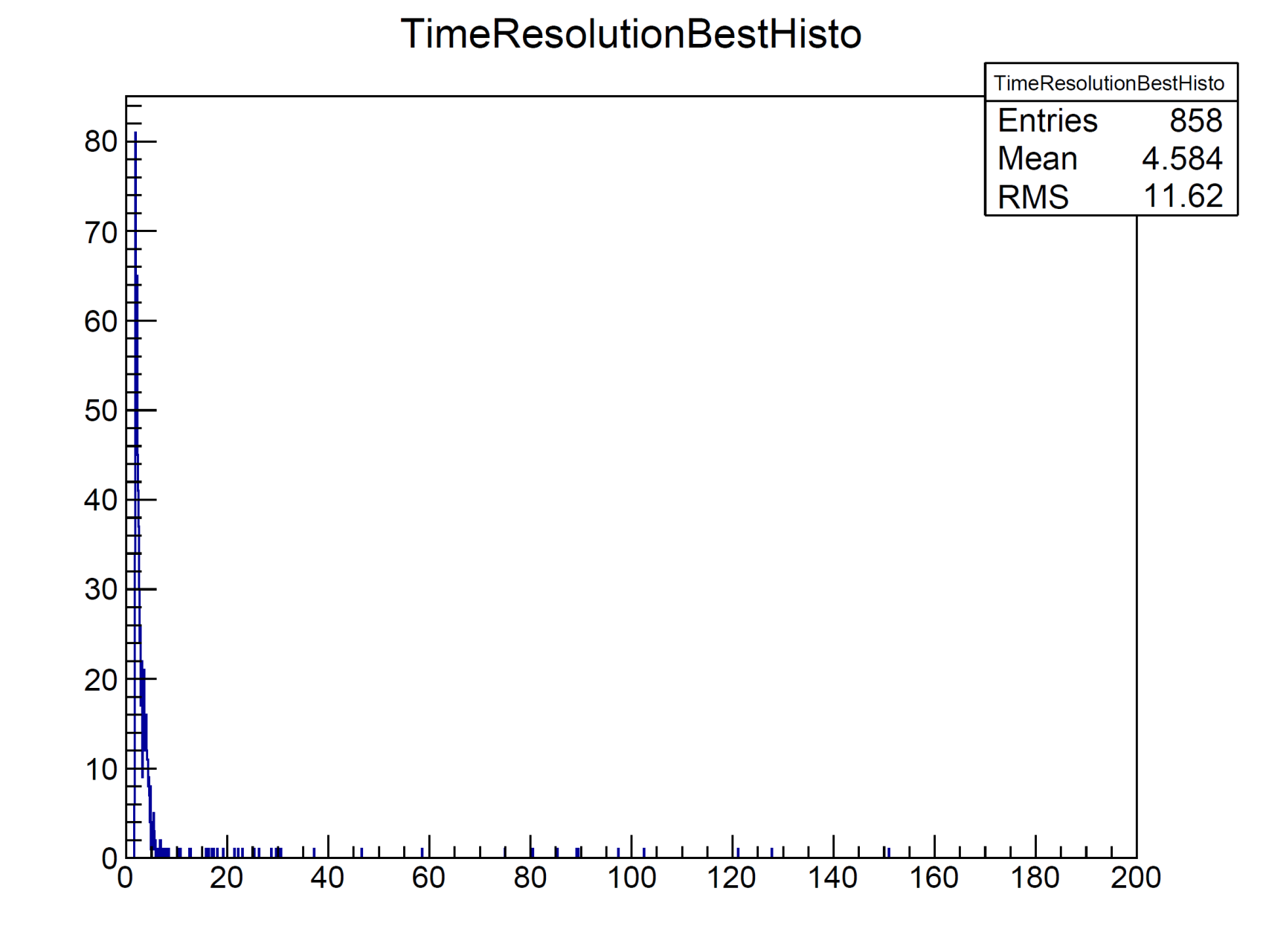 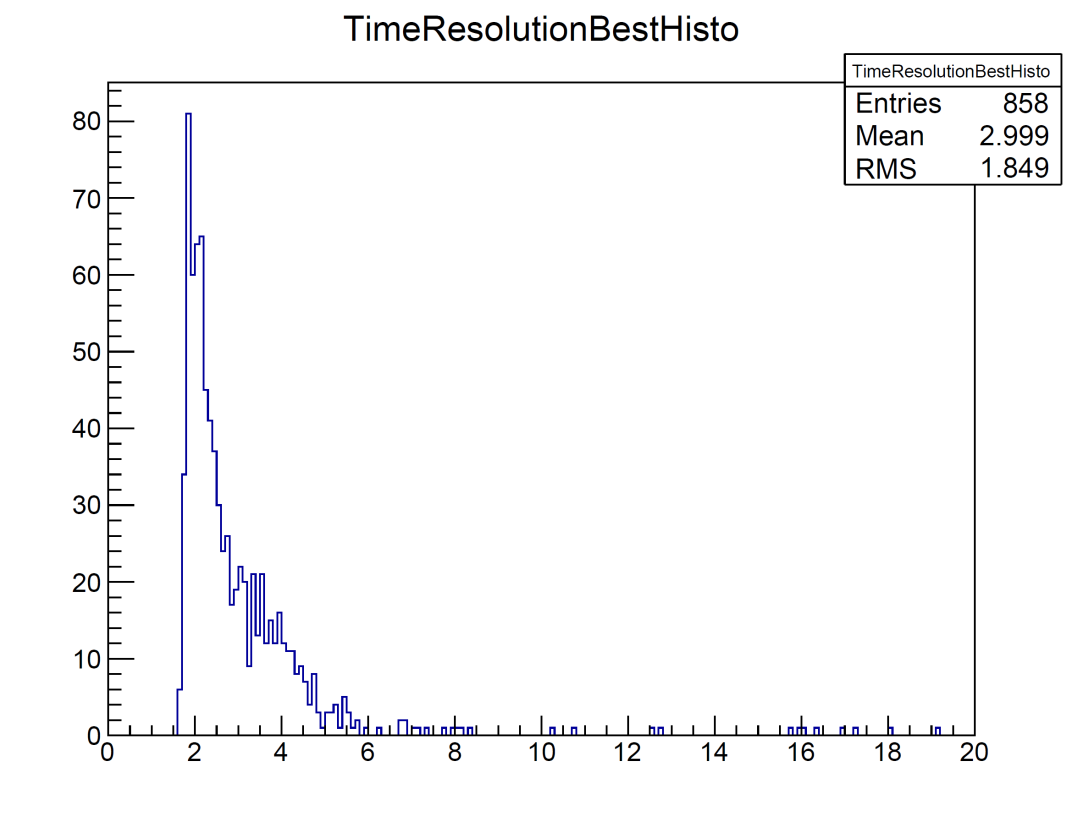 1.5 GeV/c fastest track per event
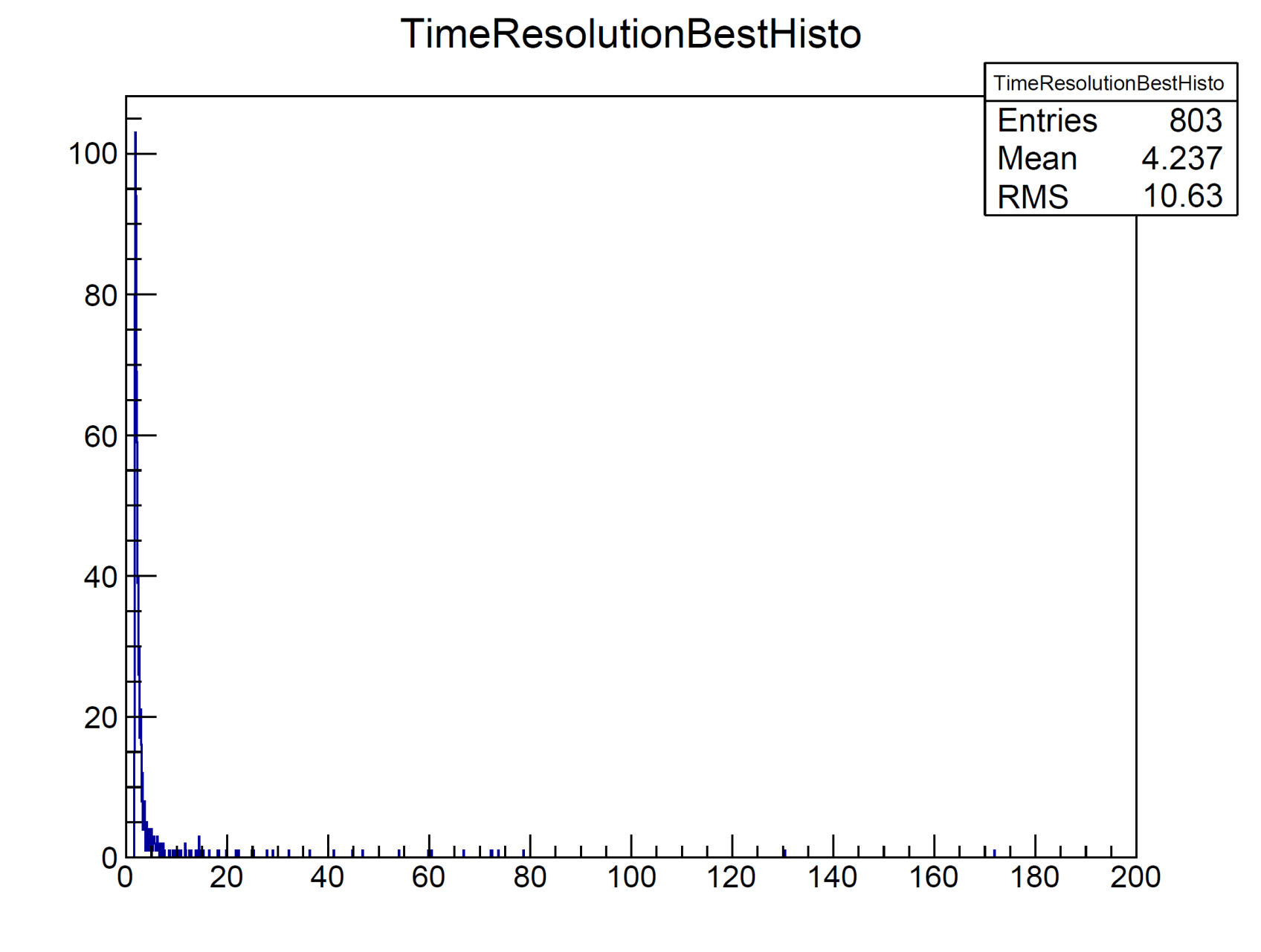 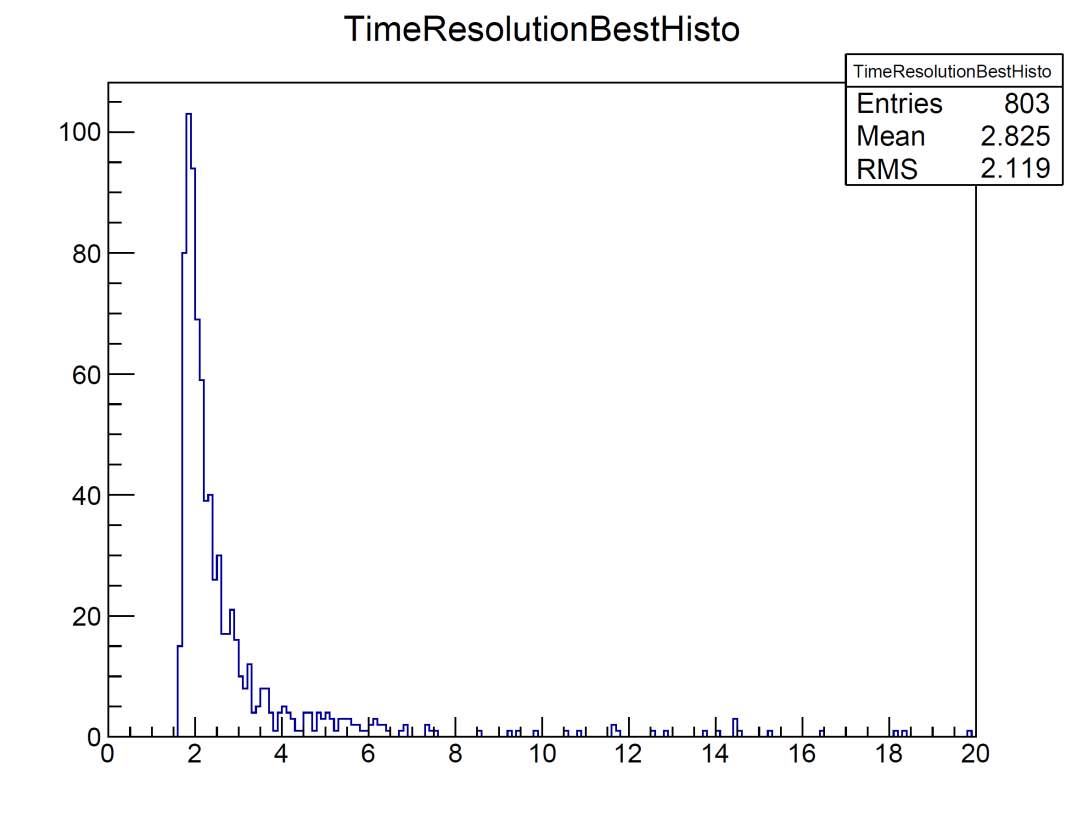 Summary
Complex time spectrum from SciTil detector because of long time-of-flight of secondaries up to 1 µs
For primaries the time-of-flight varies from 2 ns up to 10 ns
If one takes the time-of-flight of the fastest particle hitting the SciTil per track the distribution goes up to ~ 150 ns for rare cases

In total 10% - 20% of events do not leave a hit in the barrel SciTil detector